PREADMISSION SCREENING AND ANNUAL RESIDENT REVIEW (PASARR)
Interdisciplinary Team Training
[Speaker Notes: This training is designed to provide you with an overview of the new resident visitation regulations, definitions and staff roles and responsibilities]
PASARR
Objectives
Obtain a basic understanding of the updates related to the preadmission screening and annual resident review requirements 
Review the PASARR Policy
[Speaker Notes: Here are the objectives of today’s training.]
Introduction
The nursing home Requirements of Participation (RoP) are the regulations that set minimum standards for nursing homes.
The RoP were rewritten in October 2016.
The changes in regulations go into effect over the next three years, in phases.
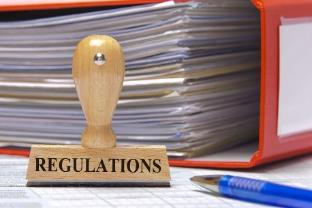 [Speaker Notes: For the purposes of this education, we will refer to the regulations for the new resident visitation rights and access 24/7.

Nursing homes that accept payments from Medicare and Medicaid must meet minimum standards for the quality of the care and services they provide.  Today’s training will discuss the updated federal regulations related to abuse.  

The federal regulations were rewritten in 2016 for the first time since 1991 – the updates were completed in order to modernize the language and reflect changes that have happened in care, resident populations and quality standards.

The changes are being called the “Mega-Rule” because there are over 700 pages of regulations. There are three phases of implementation: Phase 1 was effective November 28, 2016, phase 2 is effective November 28, 2017 and phase 3 is effective on November 28, 2019.

Today we will review the changes made to the federal regulations about the residents’ visitation rights and access to visitors anytime, any day.  . There are changes in the definitions of some words, new access rights added to the overall visitation policy for our facility.]
Overview of the Regulation
§ 483.20 (e)Coordination
A facility must coordinate assessments with the preadmission screening and resident review (PASARR) program under Medicaid in subpart C the maximum extent practicable to avoid duplicative testing and effort.
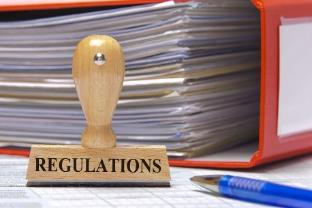 [Speaker Notes: The regulation 

Today facility's are really expected to meet the individualized, person centered needs of each individually – not only clinical, social, psycho social aspects of their live.  Person centered approach means that we are not just there for their clinical needs – we are there for all of their needs.  

The PASARR regulation requires us to make sure that we review our admission and preadmission process and ensure that we do not admit individuals with a serious mental disorder, illlectual disease or related conditions unless the appropriate screening process is completed and the overall determination by the state approves the admission.  

We will quickly review the regulation and then discuss our facility’s response to the regulation]
Overview of the Regulation
§ 483.20 (e)Coordination
Coordination includes—(1) Incorporating the recommendations from the PASARR level II determination and the PASARR evaluation report into a resident’s assessment, care planning, and transitions of care.
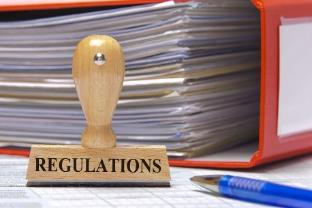 [Speaker Notes: The regulation 

Today facility's are really expected to meet the individualized, person centered needs of each individually – not only clinical, social, psycho social aspects of their live.  Person centered approach means that we are not just there for their clinical needs – we are there for all of their needs.  

Allowing access to visitors is key and critical to promoting a healthy psycho social environment for all of our residents.  No longer should there be visiting hours or restrictions – we need to allow access for visitors, who the resident consent to, when they would like to see them – just as if they were in their own home. 

The regulations state that the facility must have written policies and procedures regarding the visitation rights of residents, including those setting forth any clinically necessary or reasonable restriction or limitation or safety restriction or limitation, when such limitations may apply consistent with the requirements of this subpart, that the facility may need to place on such rights and the reasons for the clinical or safety restriction or limitation. 


So  - our facility has updated its policy to include that we promote and support a resident centered approach to care.  Our policy defines and sets expectations regarding persons visiting residents and to recognize our commitment to provide visitation in accordance with our non-discrimination policy, which provides access without regard to race, color, sex, national origin, disability, age, religion, marital status, citizenship, gender identity, gender identity, sexual orientation, and/or other legally protected classifications.   

.]
Overview of the Regulation
§ 483.20 (e)Coordination
Referring all level II residents and all residents with newly evident or possible serious mental disorder, intellectual disability, or a related condition for level II resident review upon a significant change in status assessment.
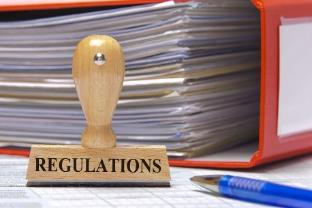 [Speaker Notes: The regulation continues]
Overview of the Regulation
(k) Preadmission screening for individuals with a mental disorder and individuals with intellectual disability.
(1) A nursing facility must not admit, on or after January 1, 1989, any new resident with—
Mental disorder as unless the State mental health authority has determined, based on an independent physical and
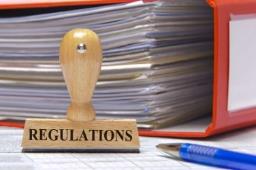 [Speaker Notes: The regulation  related to the screening process and a facilities responsibilities


Mental disorder as unless the State mental health authority has determined, based on an independent physical and mental evaluation performed by a person or entity other than the State mental health authority, prior to admission, (A) That, because of the physical and mental condition of the individual, the individual requires the level of services provided by a nursing facility; and (B) If the individual requires such level of services, whether the individual requires specialized services;]
Overview of the Regulation
Intellectual disability -unless the State intellectual disability or developmental disability authority has determined prior to admission…
Exceptions 
Related to readmissions
Direct from hospital
Physician Certified
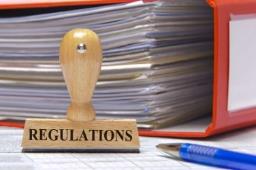 [Speaker Notes: The regulation 

ID – or Intellectual Disability 
Intellectual disability, as defined in paragraph (k)(3)(ii) of this section, unless the State intellectual disability or developmental disability authority has determined prior to admission—
(A) That, because of the physical and mental condition of the individual, the individual requires the level of services provided by a nursing facility; and
(B) If the individual requires such level of services, whether the individual requires specialized services for intellectual disability.

(2) Exceptions. For purposes of this
section—
(i) The preadmission screening program under paragraph (k)(1) of this section need not provide for determinations in the case of the readmission to a nursing facility of an individual who, after being admitted to the nursing facility, was transferred for care in a hospital.
(ii) The State may choose not to apply the preadmission screening program under paragraph (k)(1) of this section to
the admission to a nursing facility of an individual—
Who is admitted to the facility directly from a hospital after receiving acute inpatient care at the hospital,
(B) Who requires nursing facility services for the condition for which the individual received care in the hospital,
and
(C) Whose attending physician has certified, before admission to the facility that the individual is likely to require less than 30 days of nursing facility services.]
Facility Response
Understand
Inform 
Limitations
Monitor
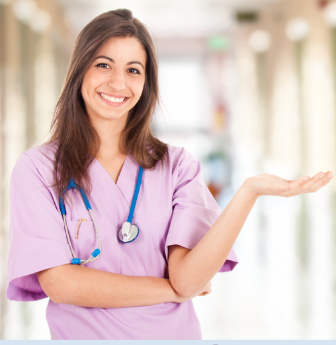 [Speaker Notes: Our response to these updated regulations includes:

Understand – understanding the new regulations and our PASARR policy.  Todays training will walk us through the changes and our roles and responsibilities. 
Inform – how we will inform our residents and the appropriate individuals of PASARR level I and II determinations as well as need for specialized services
Limitations and Concerns – we will discuss how we handle any limitations and concerns
Monitor – we will monitor our policy via our QAPI program as applicable]
Understand – Definitions
Mental Illness or Mental Disorder (serious)
Diagnosis
Level of Impairment
Duration of Illness
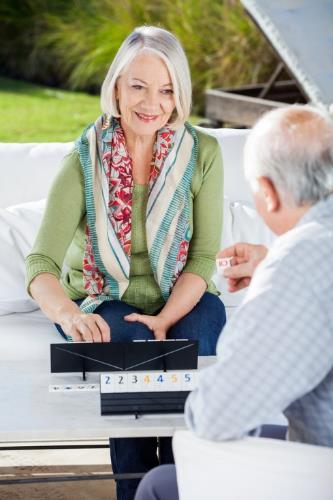 [Speaker Notes: The regulations now call mental illness a mental disorder – this is in accordance to the DSM IIIR definitions.  The regulations also added the term “”serious” to the criteria and that reflects diagnosis, level of impairment and duration of illness.]
Understand – Definitions
Serious Mental Disorder
Diagnosis 
Examples
Not primary diagnosis of dementia
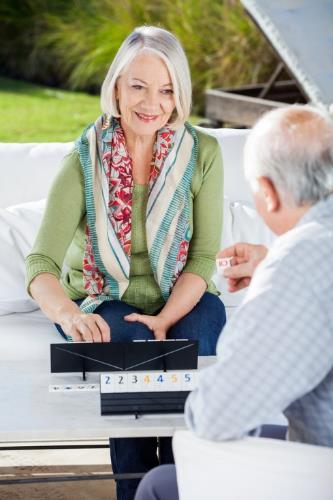 [Speaker Notes: Diagnosis. The individual has a major mental disorder diagnosable under the Diagnostic and Statistical Manual of Mental Disorders, 3rd edition, revised in 1987. 

A schizophrenic, mood, paranoid, panic or other severe anxiety disorder; somatoform disorder; personality disorder; other psychotic disorder; or another mental disorder that may lead to a chronic disability; 

But not a primary diagnosis of dementia, including Alzheimer's disease or a related disorder, or a non-primary diagnosis of dementia unless the primary diagnosis is a major mental disorder]
Understand – Definitions
Serious Mental Disorder
Interpersonal Functioning
Concentration, persistence and pace
Adaptation to change
Duration of Illness
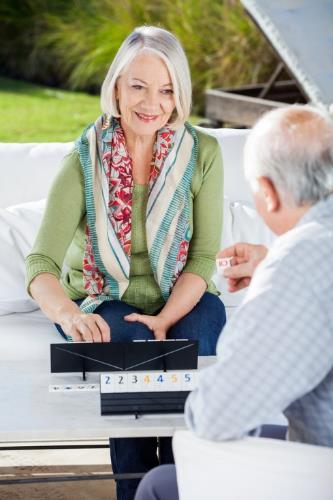 [Speaker Notes: Level of impairment. The disorder results in functional limitations in major life activities within the past 3 to 6 months that would be appropriate for the individual's developmental stage. An individual typically has at least one of the following characteristics on a continuing or intermittent basis:

Interpersonal functioning. The individual has serious difficulty interacting appropriately and communicating effectively with other persons, has a possible history of altercations, evictions, firing, fear of strangers, avoidance of interpersonal relationships and social isolation;

Concentration, persistence, and pace. The individual has serious difficulty in sustaining focused attention for a long enough period to permit the completion of tasks commonly found in work settings or in work-like structured activities occurring in school or home settings, manifests difficulties in concentration, inability to complete simple tasks within an established time period, makes frequent errors, or requires assistance in the completion of these tasks; and

Adaptation to change. The individual has serious difficulty in adapting to typical changes in circumstances associated with work, school, family, or social interaction, manifests agitation, exacerbated signs and symptoms associated with the illness, or withdrawal from the situation, or requires intervention by the mental health or judicial system.

Duration of Illness
Recent treatment. The treatment history indicates that the individual has experienced at least one of the following:
Psychiatric treatment more intensive than outpatient care more than once in the past 2 years (e.g., partial hospitalization or inpatient hospitalization); or Within the last 2 years, due to the mental disorder, experienced an episode of significant disruption to the normal living situation, for which supportive services were required to maintain functioning at home, or in a residential treatment environment, or which resulted in intervention by housing or law enforcement officials.  (Reference - 42 CFR 483.102 (b)(1))]
Understand – Definitions
Intellectual Disability (ID)
MR
Related Conditions
Limitations in 3 or more major life activities
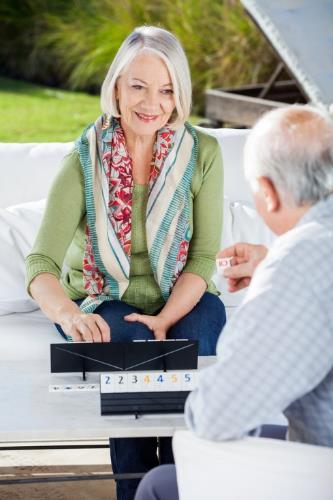 [Speaker Notes: The federal definition of ID for PASRR was published in 1983 by the American Association on Intellectual and Developmental Disabilities (AAIDD), formerly called the American Association on Mental Retardation (AAMR).
 Typically this definition requires an IQ score of less than 70, as measured by a standardized, reliable test of intellectual functioning. ID (MR) encompasses a wide range of conditions and levels of impairment. To qualify as having ID for the purposes of PASRR, an individual must also have concurrent impairments in adaptive functioning. Whatever form it takes, ID must have emerged before the age of 18, and must be likely to persist throughout a person’s life.

Related Conditions - Persons with related conditions are those individuals who have a severe, chronic disability that may include the following conditions: 
Attributable to cerebral palsy, epilepsy, or any other condition found to be closely related to mental retardation because this condition results in impairment of general intellectual functioning or adaptive behavior similar to that of people with ID and requires similar treatment or services; 
Is present prior to age 22; 
Is expected to continue indefinitely; Results in substantial functional limitations in three or more of the following major life activities: self-care; understanding and use of language; learning; mobility; self-direction; capacity for independent living]
Inform– PASARR Overview
Ok to Admit to NF
[Speaker Notes: Review the process  and staff roles and responsibilities

Admission and Readmission
The facility will participate in or complete the Level I screen (by a state-approved CARE assessor through the local Aging and Disability Resource Center) for all potential admissions regardless of payer source to determine if the individual meets the criterion for mental disorder (SMI/SMD), intellectual disability (ID) or related condition. 
Based upon the Level I screen, if an individual is determined to meet the above criterion, the facility will not admit an individual, the facility will refer the potential admission to the State PASARR representative (*CARE team at KDADS) for the Level II screening process prior to admission.
Upon completion of the Level II screen, the facility will review the screen recommendations and determine the facility’s ability to provide the specialized services outlined.  Admission decision will be determined and notification to the State PASARR representative, resident and resident representative will be completed.
Readmission
The PASARR screening process will not apply to those identified individuals, who after being admitted to the facility, were transferred for an acute care stay.
Exceptions
Provisional Admission/Short Stay Admission Based upon the PASARR screen process, an individual may receive an exception for admission into the facility from the State PASARR representative if the individual meets the following: 
Admission directly from a hospital after receiving acute inpatient care
Primary care physician has certified, before admission to the facility, that the individual likely will require less than 30 days of nursing facility services
Convalescent care from an acute physical illness which— 
Required hospitalization; and 
Does not meet all the criteria for an exempt hospital discharge, which is not subject to preadmission screening,  
Terminal illness, as defined for hospice 
Severe physical illnesses such as coma, ventilator dependence, functioning at a brain stem level, or diagnoses such as chronic obstructive pulmonary disease, Parkinson’s disease, Huntington’s disease, amyotrophic lateral sclerosis, and congestive heart failure which result in a level of impairment so severe that the individual could not be expected to benefit from specialized services; 
Provisional admissions pending further assessment in cases of delirium where an accurate diagnosis cannot be made until the delirium clears; 
Provisional admissions pending further assessment in emergency situations requiring protective services, with placement in a nursing facility not to exceed 7 days; and 
Very brief and finite stays of up to a fixed number of days to provide respite to in-home caregivers to whom the individual with MI or IID is expected to return following the brief facility
Coordination of Care
Upon admission, the facility will include the PASARR level II determination and evaluation report into the residents’ assessment, comprehensive care plan and transitions of care plan.  (See the facility comprehensive care plan and individualized assessment policies) 
The facility will care plan and provide the specialized services as indicated in the level II determination.  The services will be provided under the direction of the qualified personnel indicated. 
If the facility disagrees with the specialized services and PASARR recommendations, it will document the rationale in the medical record.  The facility may apply for level II reconsideration.  
The facility will refer all level II residents and all residents with newly evident or possible serious mental disorder, intellectual disability, or related condition for a level II review upon a significant change in status assessment to the State PASARR representative (*Insert State and facility Specific requirements here)
The resident individualized person centered care plan will be adjusted to reflect the identified changes evident in the signification change in status assessment and information obtained through the level II determination]
Inform – State Contact
CARE (Client Assessment, Referral and Evaluation) office:  785-368-7323

KDADS at 785-296-4986 and ask to be transferred to the CARE office.
[Speaker Notes: May want to provide a copy of the PASARR form for review.

Review state specific PASARR contacts]
Inform – Specialized Services
Different than 
Activities
Restorative
Qualified personnel
QIDP/QMHP
Internal and External Services
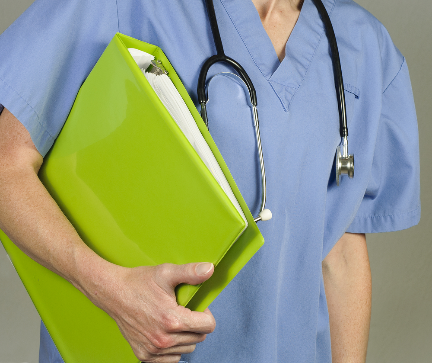 [Speaker Notes: Specialized Services – “…are differentiated from restorative services that are provided by nursing staff. Specialized rehabilitative services are provided by or coordinated by qualified personnel. Specialized rehabilitative services are considered a facility service and are, thus, included within the scope of facility services. They must be provided by or coordinated by qualified personnel. They must be provided to residents who need them even when the services are not specifically enumerated in the State plan. No fee can be charged a Medicaid recipient for specialized rehabilitative services because they are covered facility services. A facility is not obligated to provide specialized rehabilitative services if it does not have residents who require these services. If a resident develops a need for these services after admission, the facility must either provide the services or, where appropriate, obtain the services from an outside resource. For a resident with MI or ID to have his or her specialized needs met, the individual must receive all services necessary to assist the individual in maintaining or achieving as much independence and self-determination as possible”. (Reference CMS PASARR Critical Element Pathway) 

Discuss Examples of specialized services offered in the facility 

Here is a MH/MD Example: 
Since the recent death of her husband, a woman with a history of chronic depression and anxiety has trouble managing her emotions and frequently engages in aggressive behavior against staff. A Level II evaluation leads to the following recommendations for Specialized Services:
Develop a behavioral care plan with mental health professionals
Ongoing medication management by a psychiatrist
Possibly Grief counseling by a trained mental health specialist In this case, the Level II evaluation also recommends a suite of Specialized Rehabilitative Services, including services necessary to improve her engagement in activities of daily living.]
Limitation or Obstacle
Inability to meet current needs 
Exacerbation of condition 
Psychiatric/Psychology Services
Resident Refusal
Change in Status or Condition
Facility Response
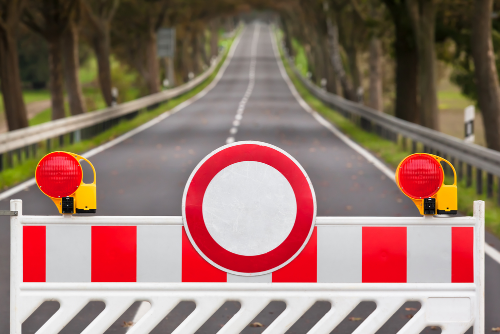 [Speaker Notes: There are times when there may be barriers to admission or need for additional Level II screening 

Discuss Examples:
Inability to meet current needs 
Exacerbation of condition 
Psychiatric/Psychology Services
Resident Refusal
Change in Status or Condition


What is our Facility Response ?  What does the PASARR process require us to do?  Discuss

Document, Assess, Care Plan and Document.  

Remember the reporting requirements to state PASARR representative as indicated in the policy]
Monitor
Admission Process
Annual PASARR Process 
Resident Interviews
Resident Council
Problem/Concern Process
Observations
QAPI
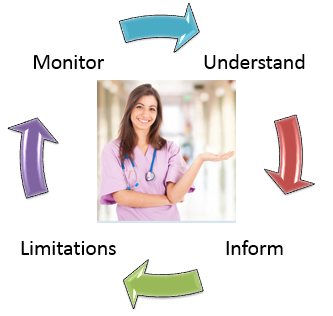 [Speaker Notes: The final step in our process is how we monitor the effectiveness of our PASARR process

Discuss with the team and review roles and responsibilities as well 

Admission Process
Annual PASARR Process 
Resident Interviews
Resident Council
Problem/Concern Process
Observations
QAPI]
Summary
Understand
Inform 
Limitations
Monitor
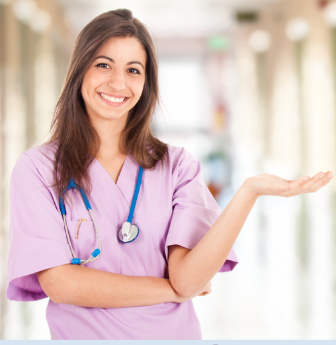 [Speaker Notes: Summarize with the group


Our response to these updated regulations includes:

Understand – understanding the new regulations and our PASARR policy.  Todays training will walk us through the changes and our roles and responsibilities. 
Inform – how we will inform our residents and the appropriate individuals of PASARR level I and II determinations as well as need for specialized services
Limitations and Concerns – we will discuss how we handle any limitations and concerns
Monitor – we will monitor our policy via our QAPI program as applicable]
Questions?
Resources:

Medicare and Medicaid Programs; Reform of Requirements for Long-Term Care Facilities 10/04/16:
https://www.federalregister.gov/documents/2016/10/04/2016-23503/medicare-and-medicaid-programs-reform-of-requirements-for-long-term-care-facilities 

 
CMS Memo Ref:  S&C 17-07-NH:  Advance Copy – Revisions to State Operations Manual (SOM), Appendix PP- Revised Regulations and Tags, 11/09/16:  
https://www.cms.gov/Medicare/Provider-Enrollment-and-Certification/SurveyCertificationGenInfo/Downloads/Survey-and-Cert-Letter-17-07.pdf 

Centers for Medicare and Medicaid Services, HHS Applicability and Definitions 483.102(b) 
https://www.gpo.gov/fdsys/pkg/CFR-2009-title42-vol5/pdf/CFR-2009-title42-vol5-sec483-100.pdf
Thank you for participating in this education session!